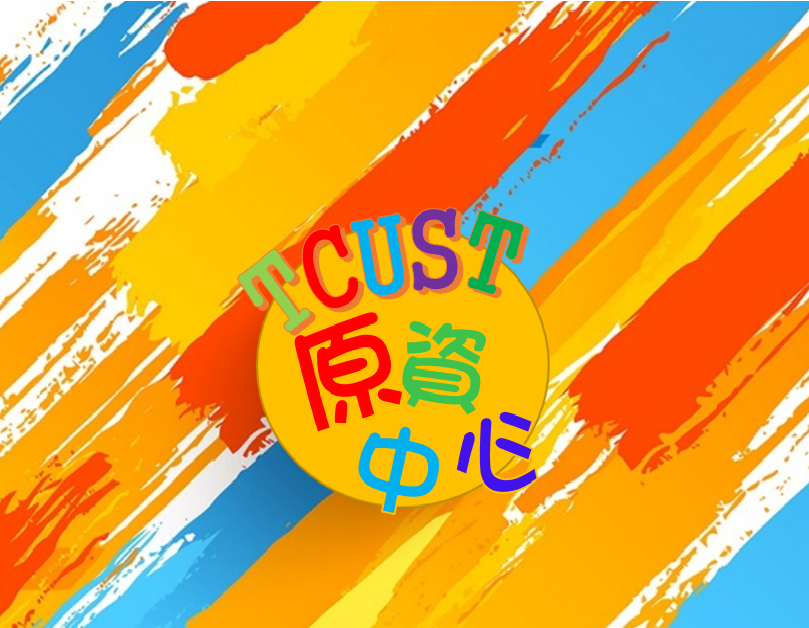 五專原住民獎助說明【111學年度起適用】
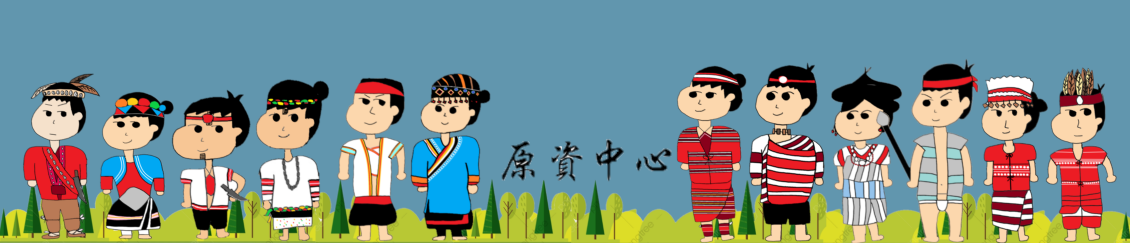 五專原住民獎助生獎助條件
01
05
04
02
五專原住民獎助生獎助合約
目錄
03
五專原住民獎助生獎助項目
五專學雜費減免與獎助
學雜費減免
01
五專原住民獎助生獎助條件
五專原住民獎助生獎助條件
一、每學期學業總成績達75分（含）以上， 操行成績80分（含）以上。 
二、每學期參加由學校人文室安排之志工服務及慈濟人文講座共計24小時。
02
五專原住民獎助生獎助合約
五專原住民獎助生獎助合約
獎助生如畢業同年錄取慈濟科技大學二技護理系，可辦理延約至二技畢業後履約。
凡未能依規定履約者，應依規定向本法人教育志業發展處完成解約手續，否則視同違約。
獎助生畢業後之義務服務年限原則與簽約年限相同，若簽約年限低於服務志業體該職務的最低合約年限，應依服務志業體之規定辦理。
五專原住民獎助生獎助合約
獎助生有下列違約情形，本法人得解除契約：　
獎助生在學期間，若當學年學業總成績平均未達七十五分以上，或操行成績未達八十分以上，或未盡獎助生義務者。
解除獎助及賠償費用
解除獎助時，獎助生應依下列規定，返還獎助費用及賠償違約金予本法人： 一、獎助生應返還在學期間接受本法人所獎助之一切費用（含膳食費、零用金）及利息。
03
五專原住民獎助生獎助項目
五專原住民獎助生獎助項目
獎助項目:學雜、伙食、實驗衣、實習服、制服、黑白護士鞋、寢具、教科書等費用，以及每月零用金 5,000元。
          
獎助來源:佛教慈濟醫療財團法人
五專原住民獎助生獎助項目
各班前五名學生可另申請「績優獎學金」，獲獎學金二萬元、獎狀乙紙。

注:績優獎學金與原住民獎學金不衝突，可以同時領取喔，但需另做志工及社團時數12小時！
04
五專學雜費減免與獎助
五專學雜費減免與獎助
問:原住民獎助生為什麼還需要申請原住民學雜  費減免?
答:原住民學雜費減免為教育部對全國原住民學 生的補助，學雜費其餘部分由佛教慈濟醫療財團法人補足，另含制服、用餐、零用金、書籍費獎助，每名獎助生五年獎助金額約為40萬元。
05
學雜費減免
學雜費減免
※若有二種選擇以上，請擇優申請，例如同
  時具有低收入戶減免及高中職免學費方案，
  請選擇低收減免申請，會計室完成程序後，
  會將補助差額匯入帳戶中。
※本學期補繳學雜費減免相關資料期限為第
  16週前。
相關文件請繳交至課外活動指導組。